CSSE 132Sequential Logic
Thursday, September 19, 2019
Questions
What is sequential logic?
How to store information in computer with sequential circuit?
Latches/Flip Flops
Let’s build the most basic memory unit – register.
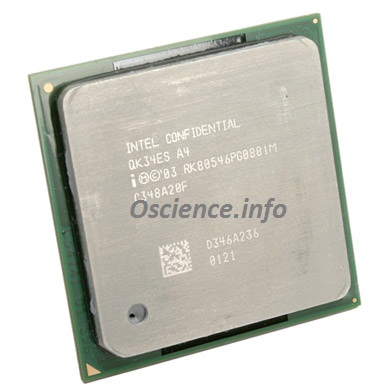 [Speaker Notes: Do a quick recap on the top-down view.]
Introducing Sequential logic
Combinational logic: The output only depends on the input
Sequential logic: The output depends on the input plus the current state.
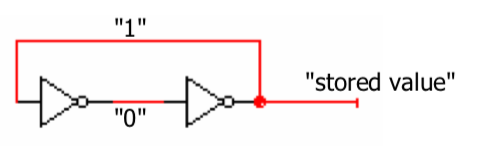 Problem: How to set value
Implementation -- SR Latch
R = 0, S = 0:
Q = 0, Q+ = 0
Q = 1, Q+ = 1
R = 0, S = 1:
Q = 0, Q+ = 1
Q = 1, Q+ = 1
R = 1, S = 0:
Q = 0, Q+ = 0
Q = 1, Q+ = 0
R = 1, S = 1:
Forbidden
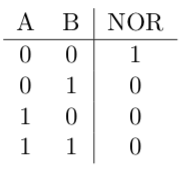 D SR Latch
R and S are complicated. Let’s simplify.
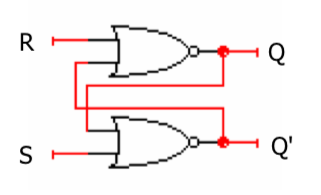 Problem?
D with Enable Latch
D only matter when enable is 1.
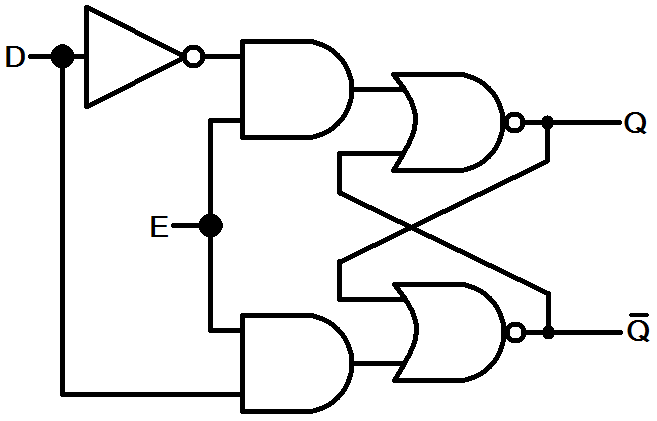 What time to read the data?
A period of time – wherever enabled is set.
Unstable
What about let’s use just a moment to load?
Flip-flop
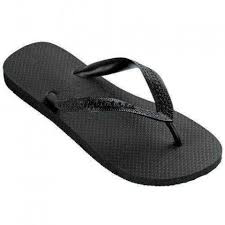 Not this flip-flop!!!
Flip-flop
Synchronizing (timing)
Only loads the value on an edge of the clock.
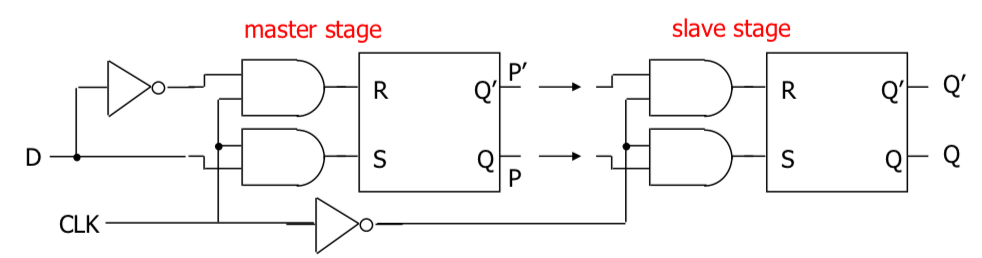 This is a negative-edge-triggered D flip-flop.
Flip-flop (cont.)
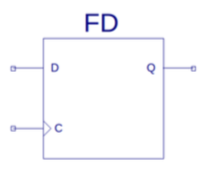 Click to add text
Making a register
Just like extending the 1-bit adder to multi-bit adder
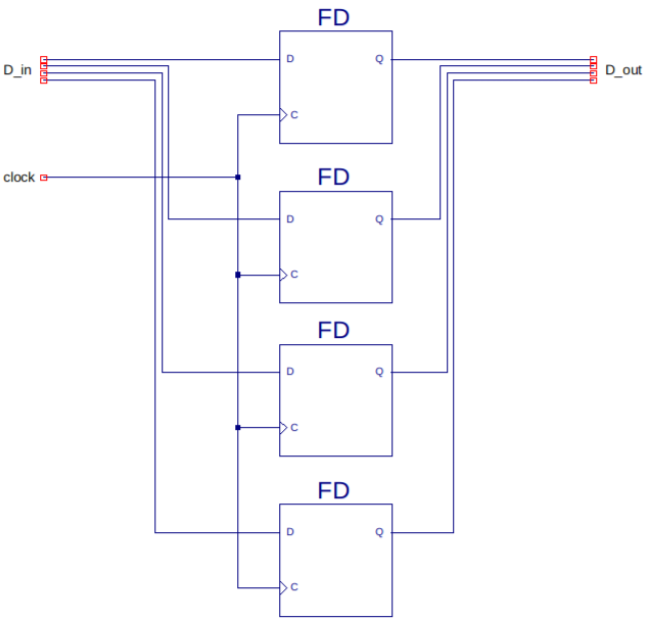